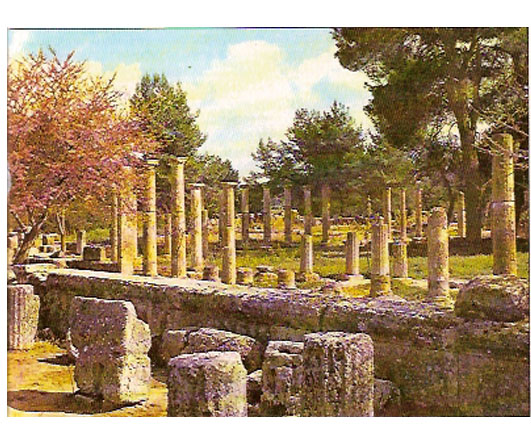 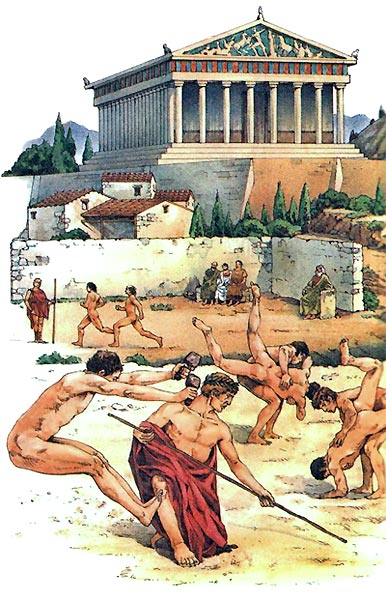 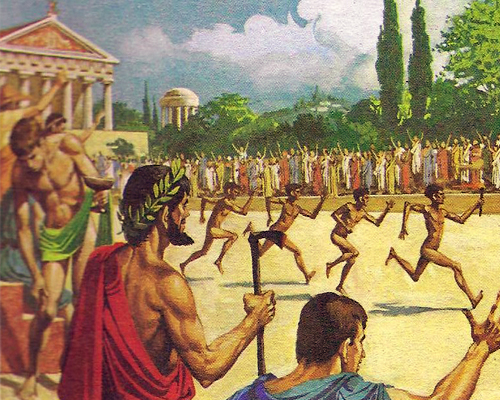 Олимпийские
 игры
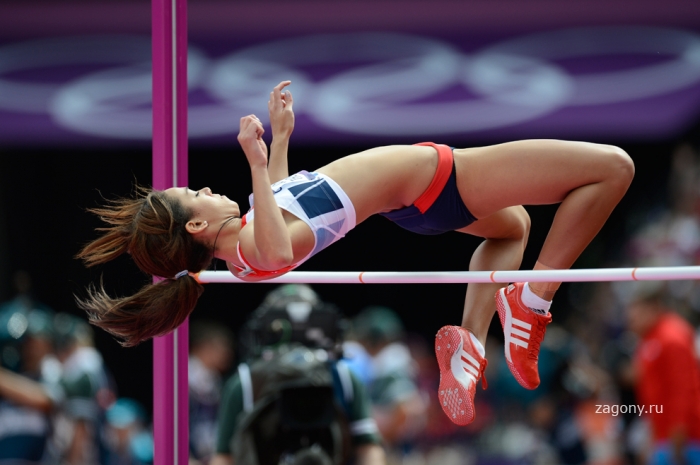 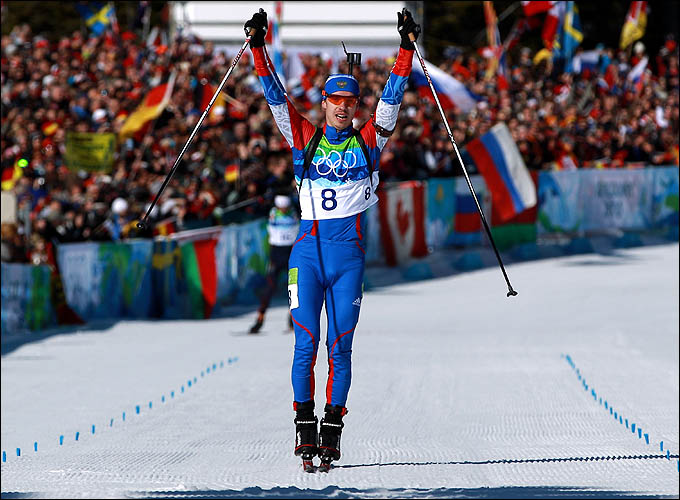 Цель:  Сформировать у детей представление об Олимпийских играх – величайшего достижения мировой культуры человека.Задачи:1. Познакомить дошкольников с историей возникновения Олимпийских игр в Древней Греции.2. Развивать у детей познавательный интерес к истории развития спорта.3. Обогащать речь детей по данной теме.
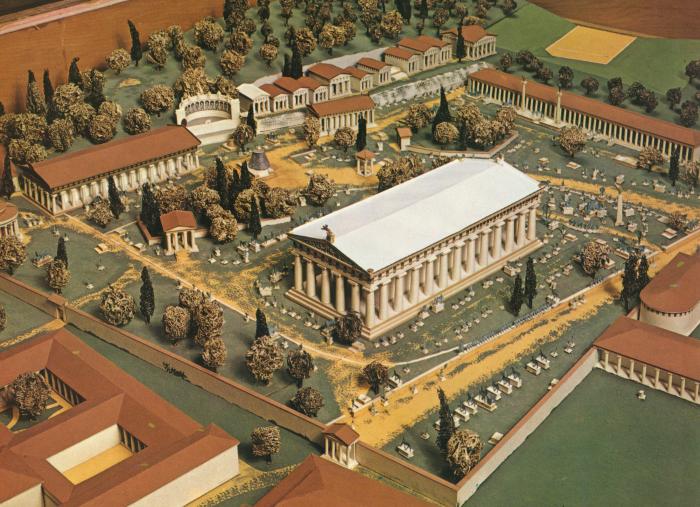 Родина Олимпийских игр – Древняя Греция, город Олимпия.
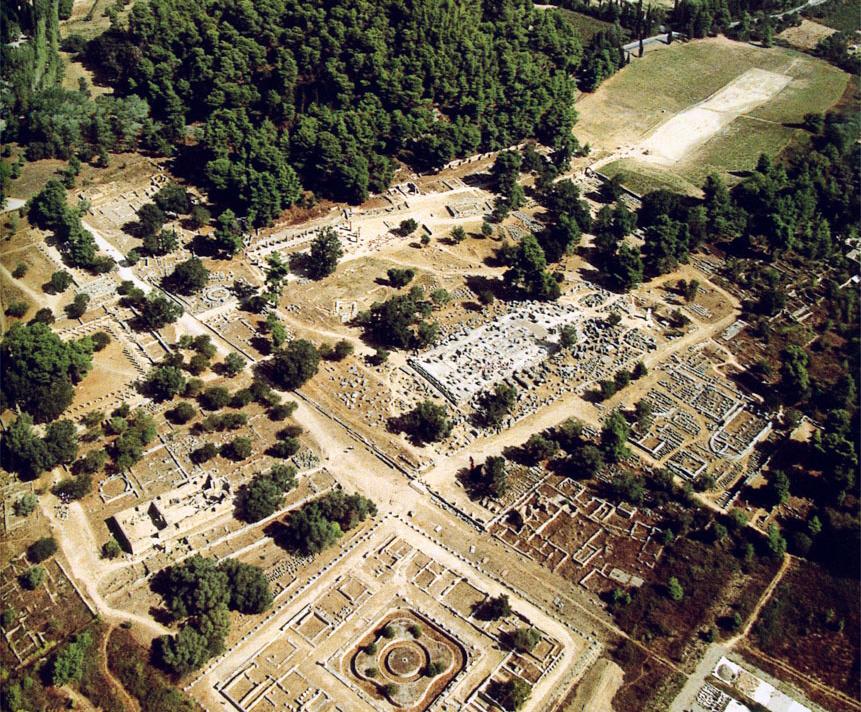 От Олимпии произошло название Игр.
Существует немало легенд о зарождении Олимпийских игр. Все они связаны с древнегреческими богами и героями.
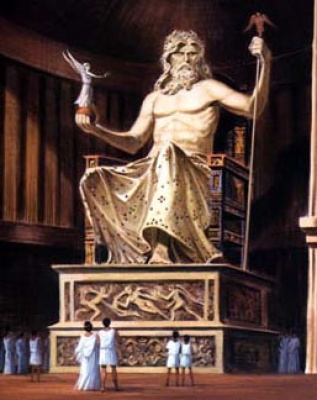 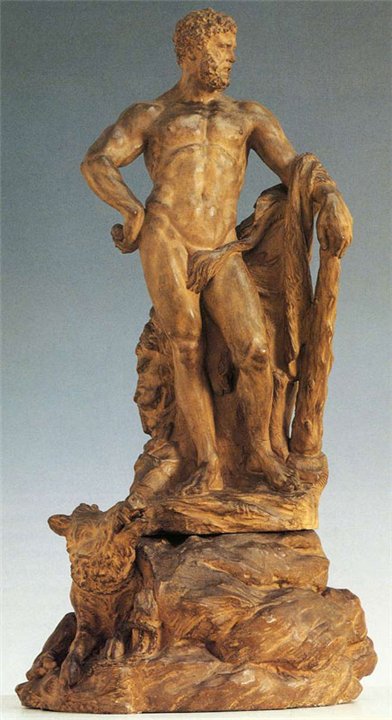 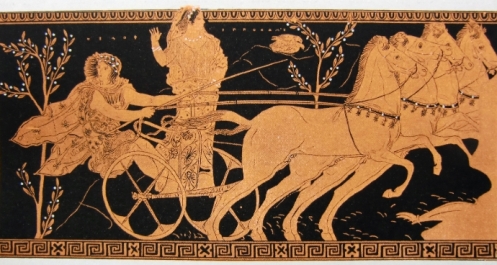 Зевс
Геракл
Пелопс
Традиция зажжения Олимпийского огня существовала в Древней Греции, во время проведения античных Олимпийских игр.
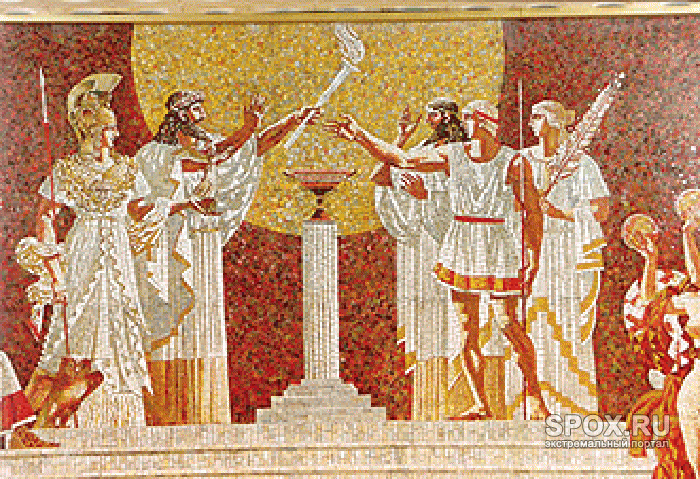 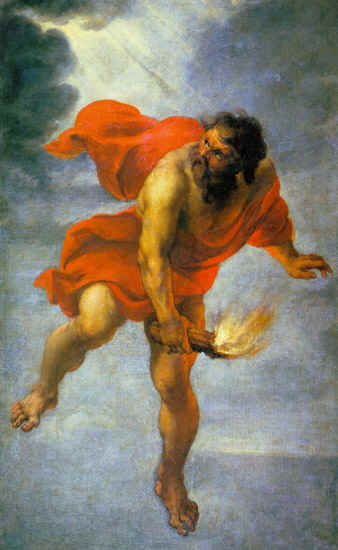 Олимпийский огонь служил напоминанием о подвиге титана Прометея, по легенде похитившего огонь у Зевса и подарившего его людям.
Первое время в программе Олимпийских игр был только стадиодром – бег на один стадий (192,27 м.).
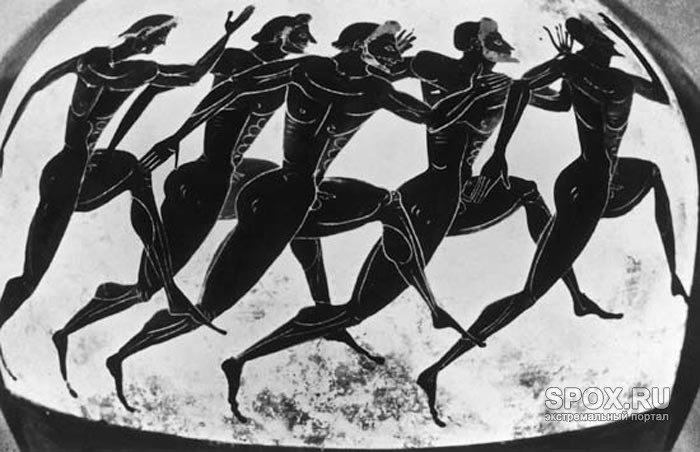 Затем программа стала расширяться: были введены: борьба, кулачный бой, скачки на колесницах.
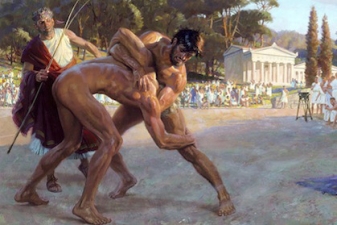 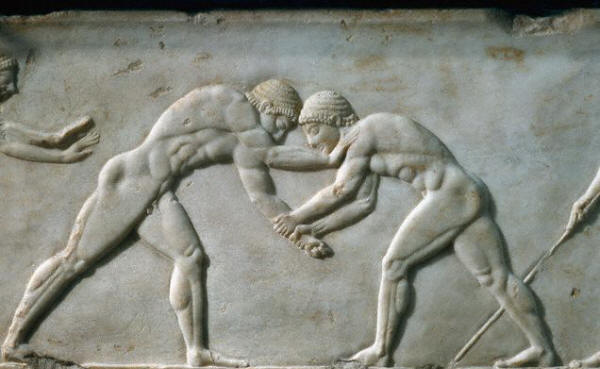 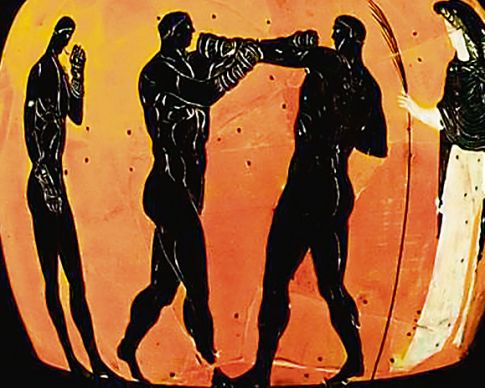 Кулачный бой
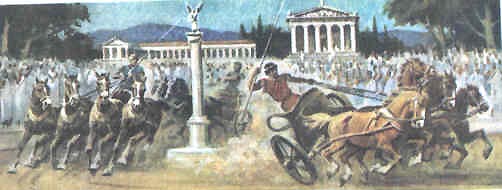 Скачки на колесницах
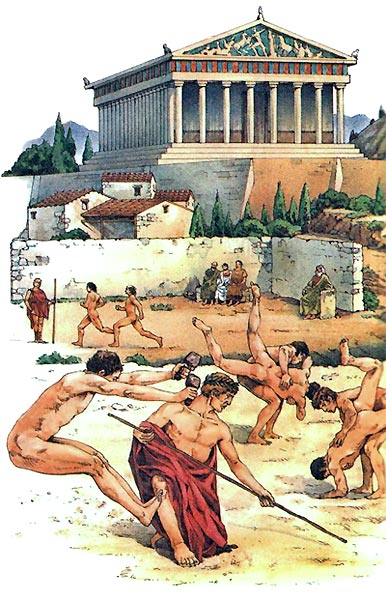 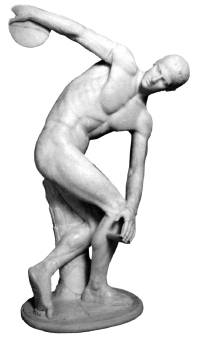 Пятиборье (пентатлон), включающее в себя: бег, прыжки, борьбу, метание копья и диска.
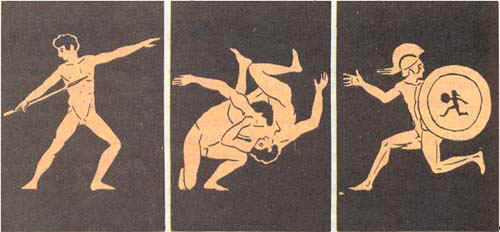 Победители Олимпийских игр(олимпионики) награждались венками из оливы.
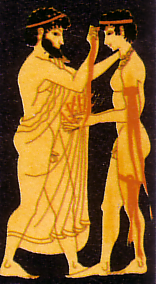 После захвата Греции Римом, Феодосий I запретил Олимпийские  игры.
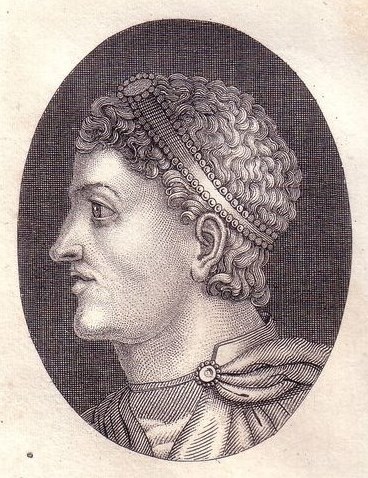 Феодосий l
Традиция, существовавшая в Древней Греции, была возрождена в конце ХIХ века французом Пьером Де Кубертеном.
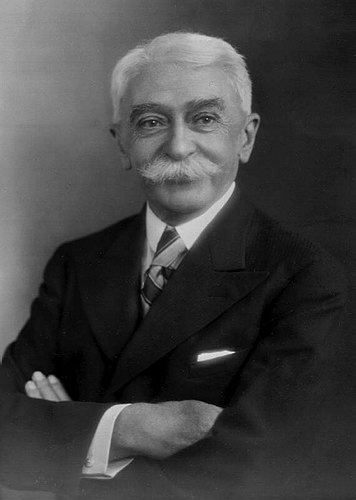 В наше время Олимпийские игры – крупнейшие международные комплексные спортивные соревнования, со своими традициями и ритуалами.
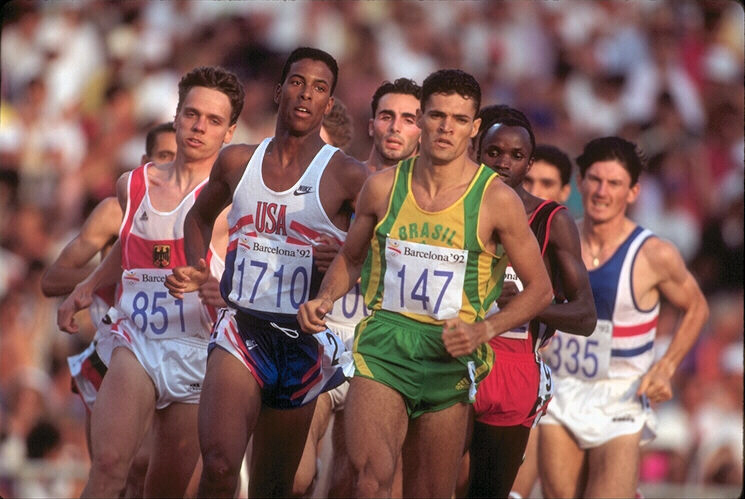 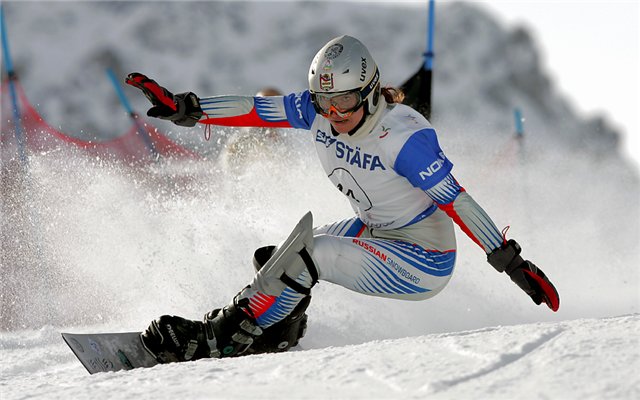 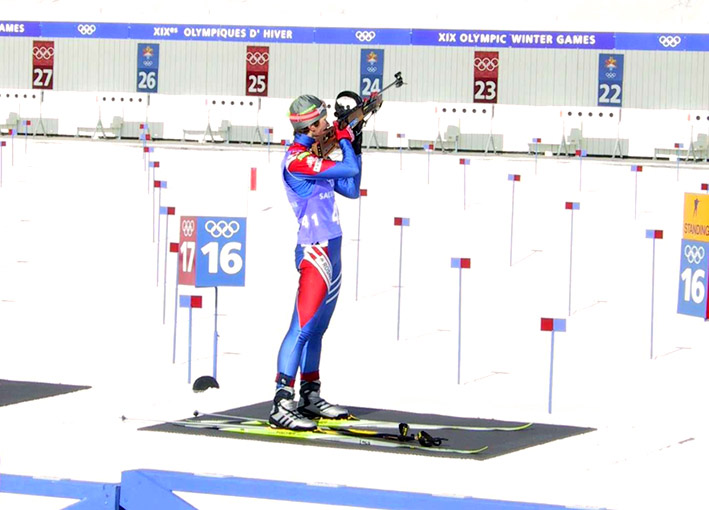 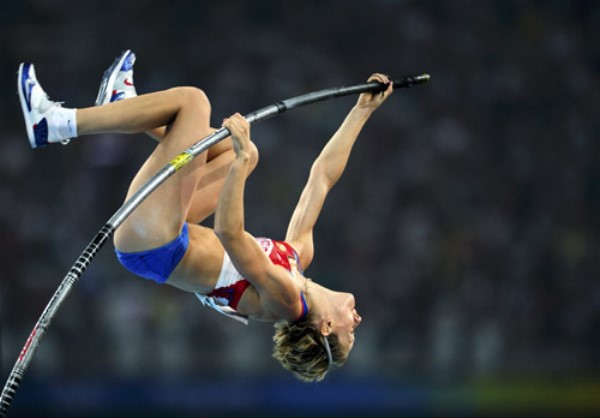 Главным символом Олимпийских игр по-прежнему является Олимпийский огонь, который зажигается в Олимпии.
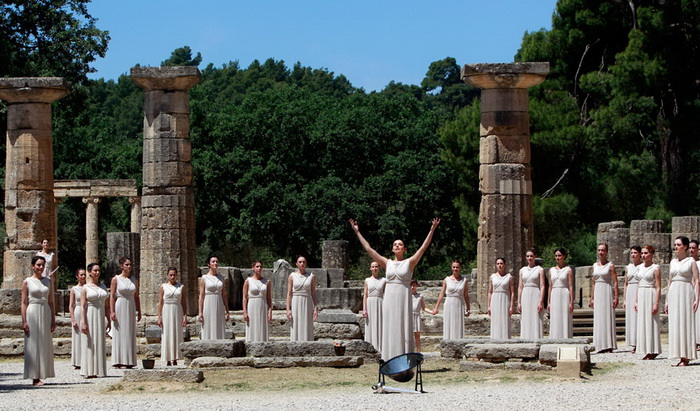 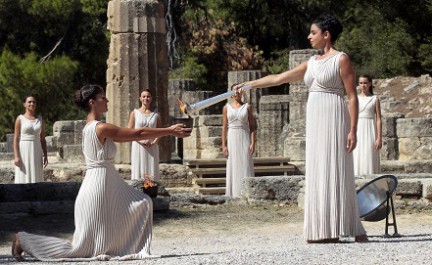 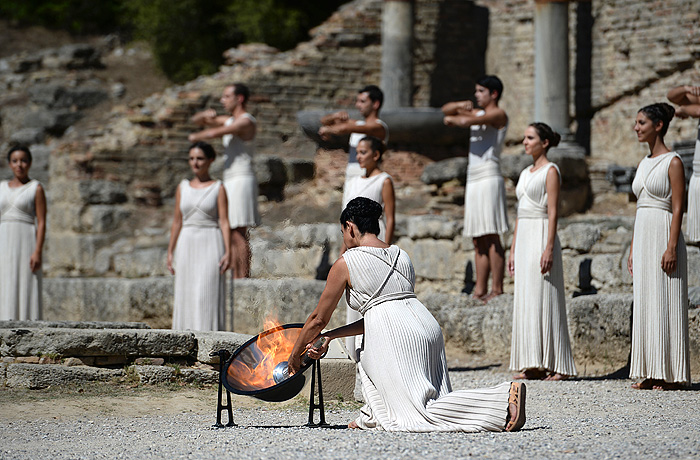 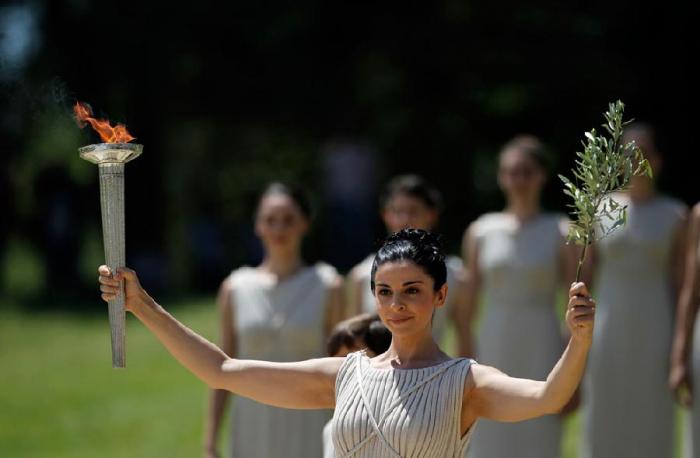 Факельной эстафетой Олимпийский огонь доставляется в город – организатор Игр.
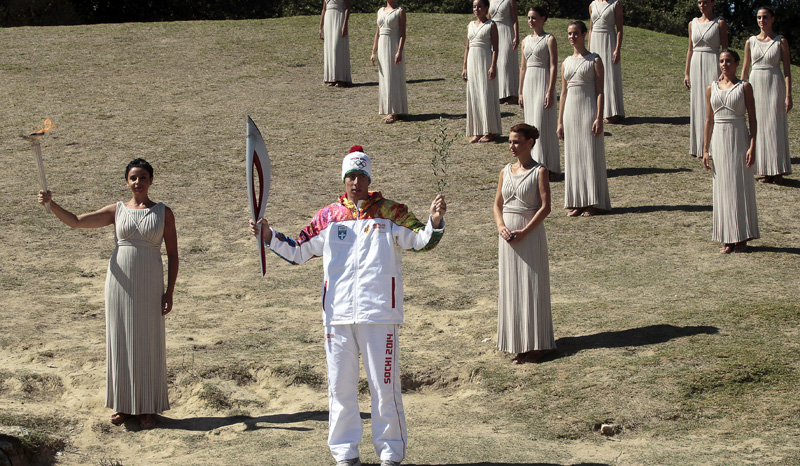 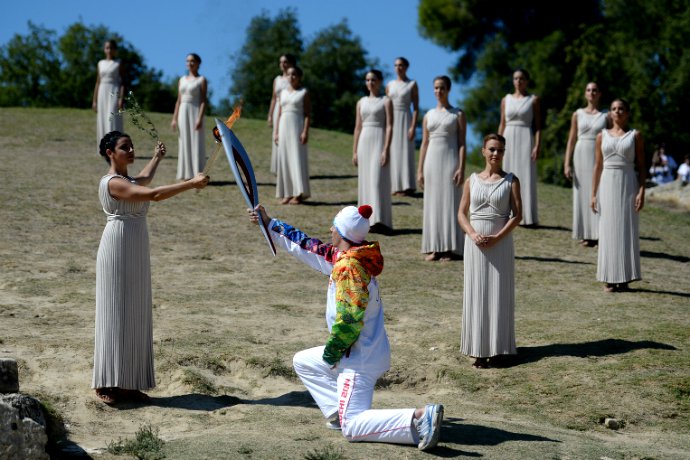 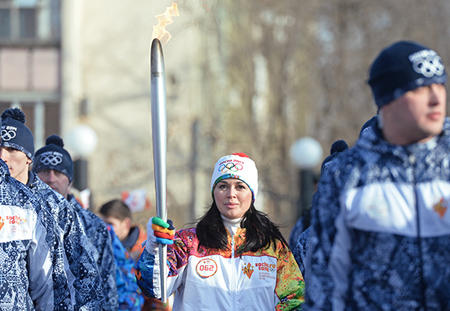 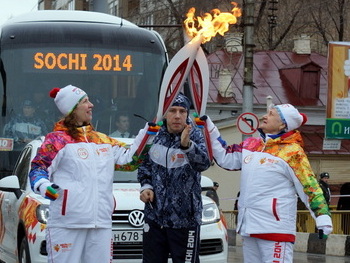 Олимпийское движение имеет свои эмблему и флаг. Эмблема – Олимпийские кольца.
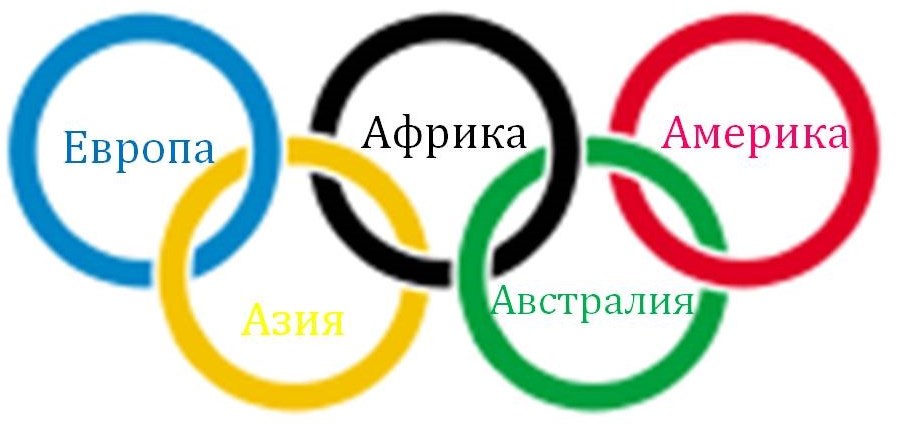 Флаг – белое полотнище с Олимпийскими кольцами поднимается на всех Играх.
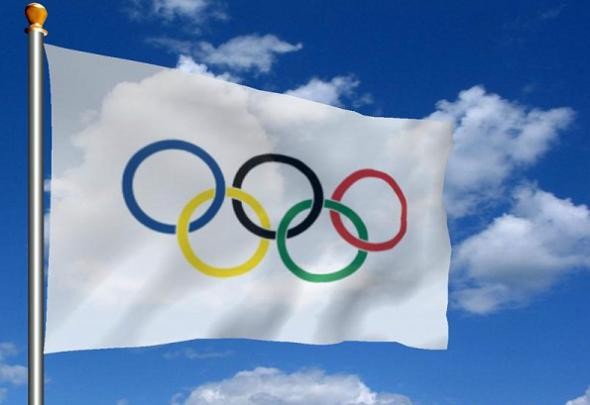 Девиз Олимпиады: Быстрее, выше, сильнее.
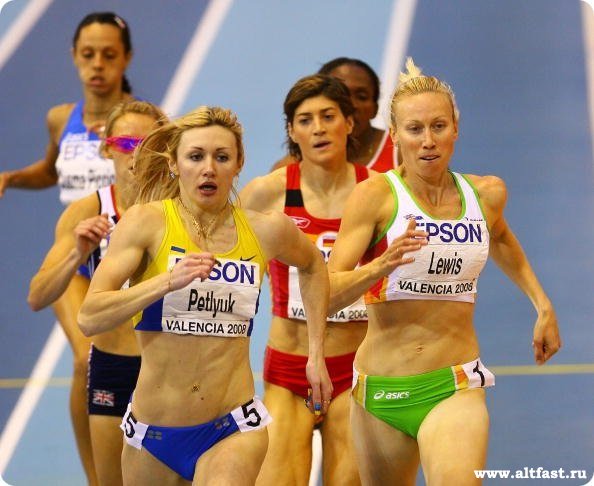 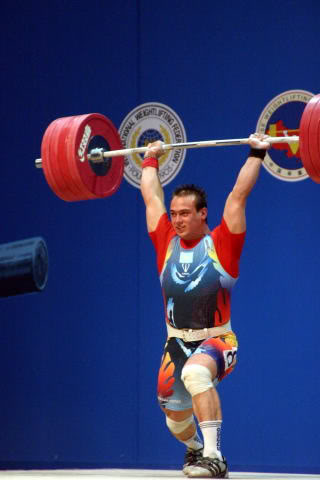 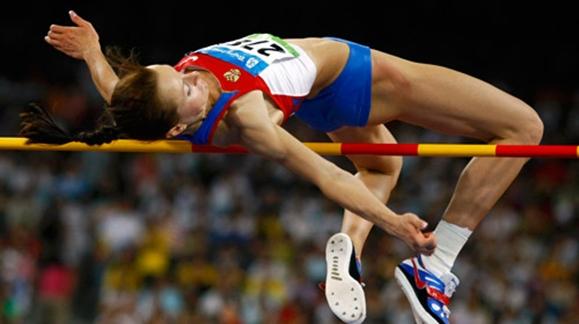 Талисман – символ игр, приносящий удачу.
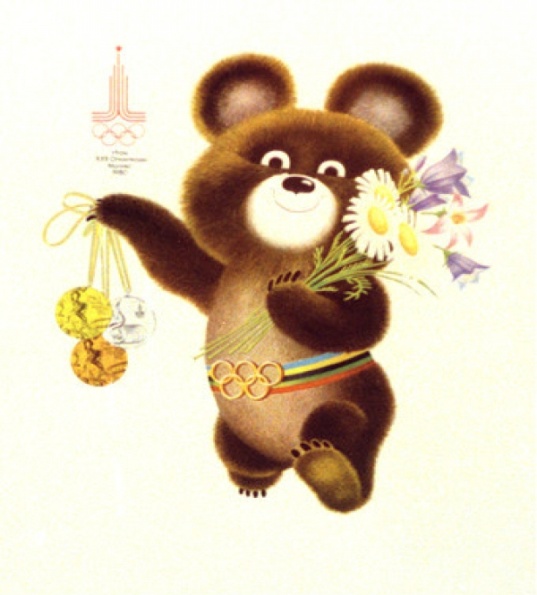 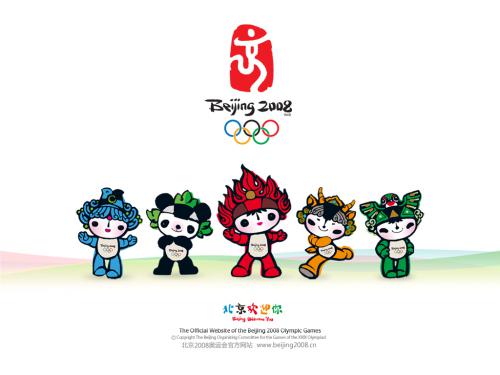 Москва 1980год
Пекин 2008год
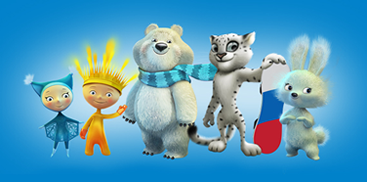 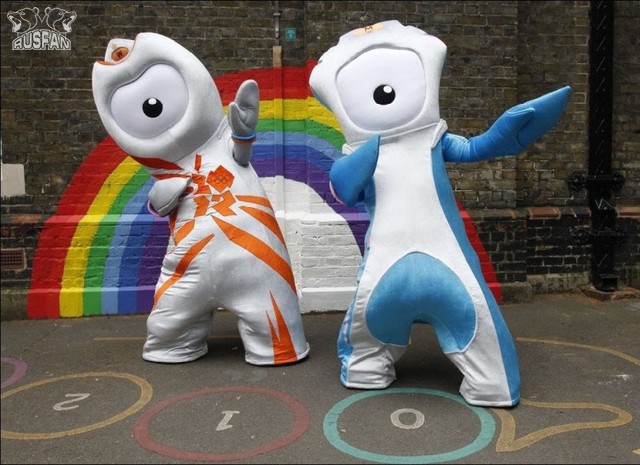 Сочи 2014год
Лондон 2012год
Летние виды Олимпиады.
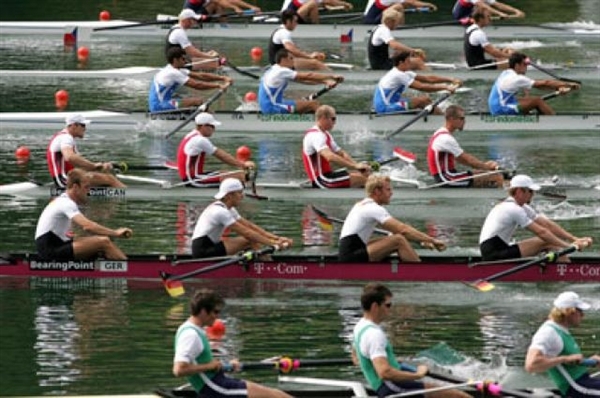 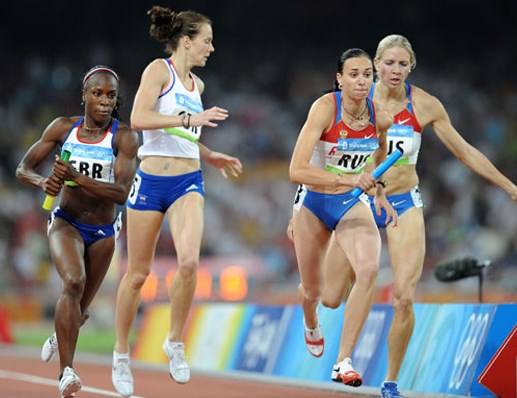 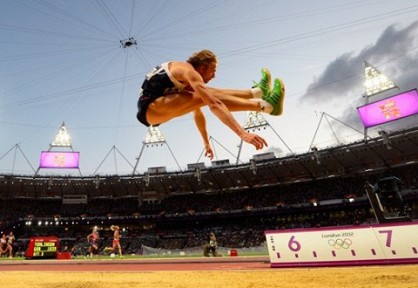 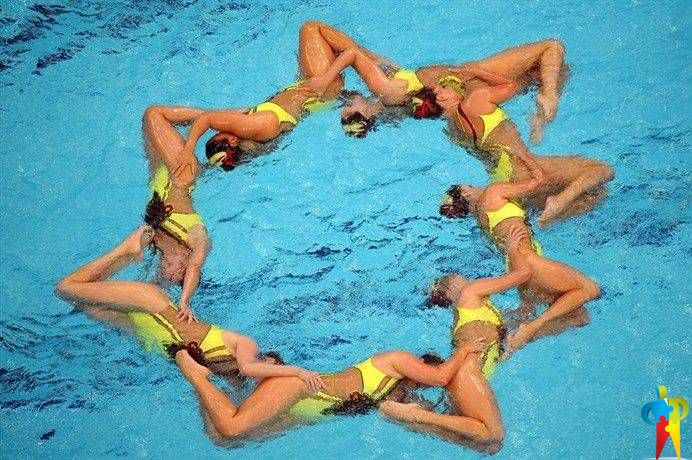 Зимние виды Олимпиады.
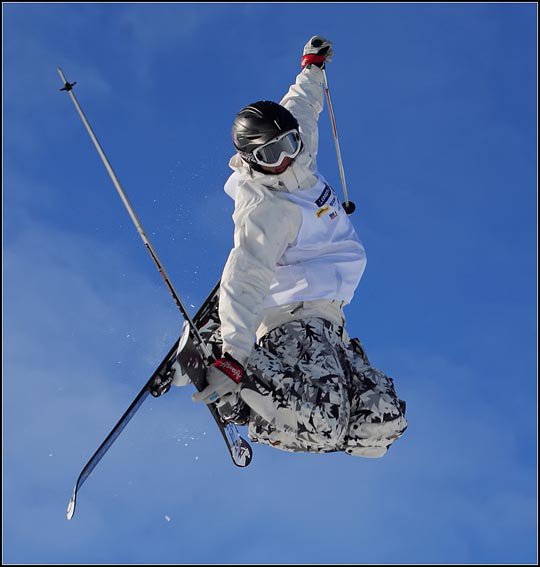 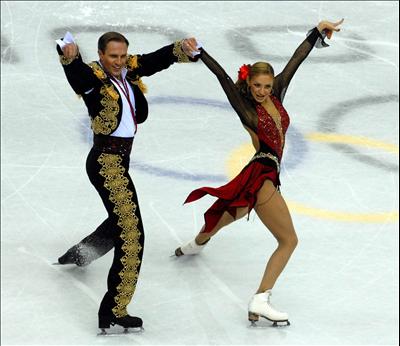 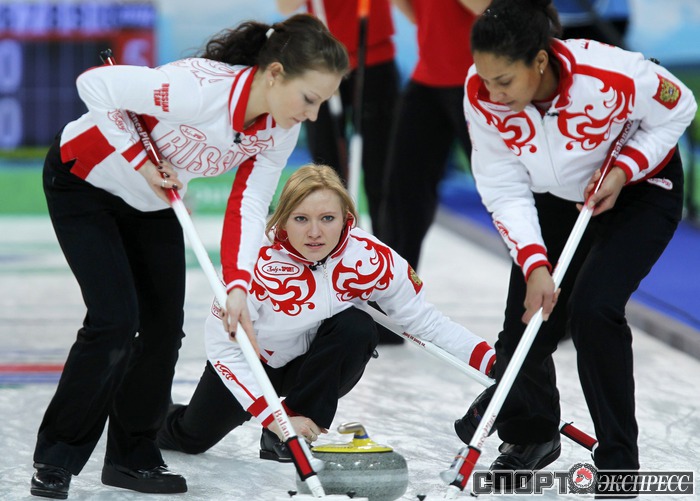 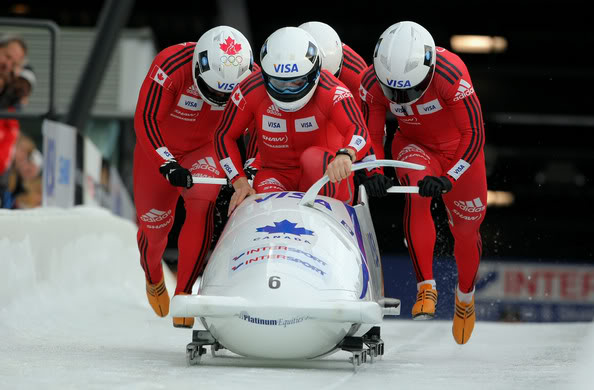